Reducing new HIV infections amongst children through community Engagement
Contact: John Kalenzi, AEE Rwanda
jkalenzi@aeerwanda.ngo
Background

Recognizing that children orphaned by HIV ,  living with HIV  with  and those living with HIV-positive caregivers face substantial increased risks such as stigma, issues of accepting their HIV positive status, self- disclosure  emotional trauma, and  family acceptance;
AEE Rwanda through the USAID Ubaka Ejo Program implements an OVC (Orphans and Vulnerable Children) program in all the  three districts of the Capital City of Rwanda reaching 27,598 OVC where 91% are  between 15 and 18 years while 41% are below 15 years old. Through strategic collaboration and active participation of health centres, referral hospitals, and Government institutions , Ubaka Ejo program  makes focused efforts to reach HIV positive children  with integrated programming to improve their social and economic wellbeing
Description

Ubaka Ejo program  uses various approaches to reduce new HIV infections among children;

Engagement meetings with health centers and referral hospitals in planning phase and quarterly reviews.

Introduced Professional linkage facilitators at each health facility to:

Act  as a permanent link between  health centers, case workers and project staff, 
Initiates  case conferencing meetings with health facility engaging program staff and HIV Positive caregivers 

Establish memorandum of understanding (MOUs) with health centers to strengthen our collaboration and coordination  

Provide financial support to promote adherence caused by lack of food, transport to access health services or money to buy medication

Introduce and promote Index testing and counselling services to the biological parents and or siblings during home visits of Children and Adolescents Living with HIV AIDS.
Lessons Learned

Strategic collaboration and coordination with stakeholders such as health facilities, government institutions,  in planning, implementation and monitoring produces better outcomes as regards reducing new HIV infections among children.

1,245
Increased enrollement of HIV+ children below 15years old  from 516 to 1245 in Quarter 4.
61
Children with interruption to treatment (IIT) returned to ART 

51 – 2,280
Increase in HIV index tests from Q1 to Q4, 
Increased Viral Suppression













Community linkage and case workers identifying HIV+ individuals not in routine contact with health services contributed to increase in viral load suppression
Conclusions

Formally defined collaboration is essential between HIV program implementing partners, health service providers, and government institutions.

Data-sharing agreements, joint planning, and joint reporting between health facilities and HIV Implementing partners helps in  targeting the right people with the right services.

Community case workers and linkage facilitators are vital to increase the reach, uptake, and quality of HIV services – resulting in a greater sense of dignity and quality of life for those living with HIV.






Next Steps

Replicate and expand the use of community case workers and linkage facilitators

Expand the frequency of data-sharing and collaborative arrangements 
Continue to develop strategies to reduce barriers to OVC accessing health, institutional, and government services.
Click to add text
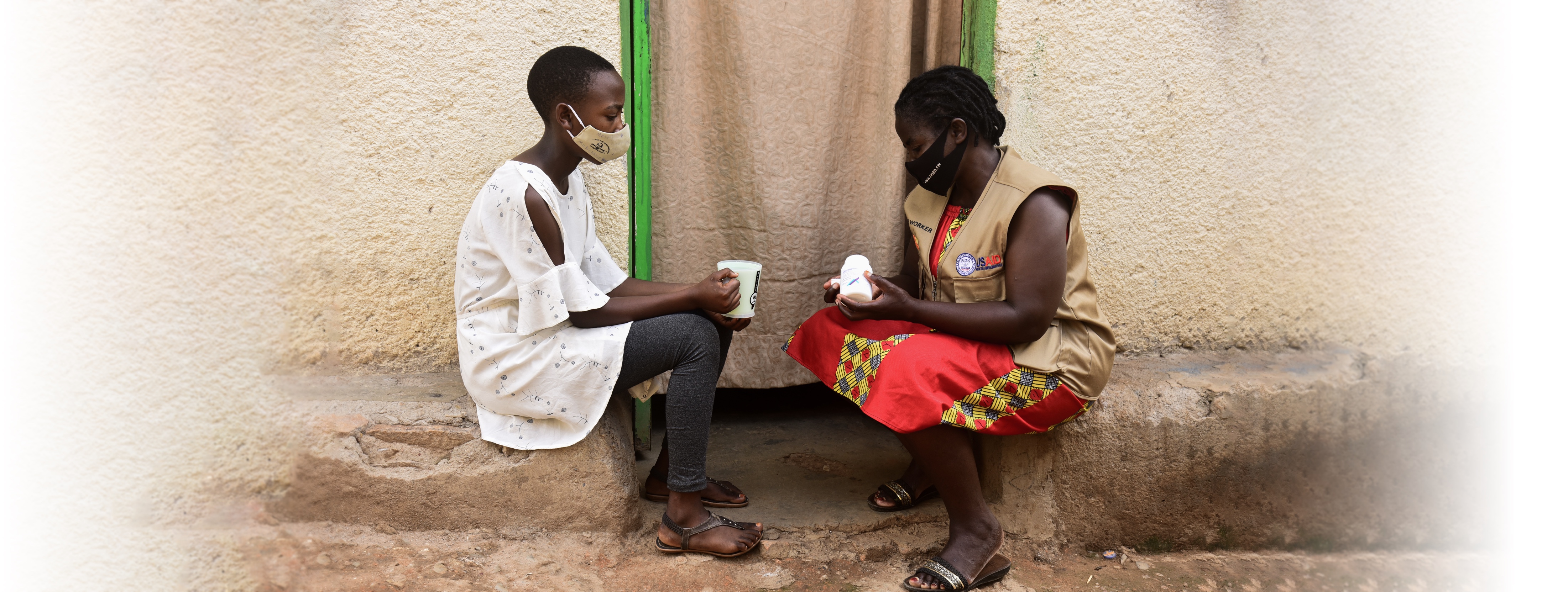 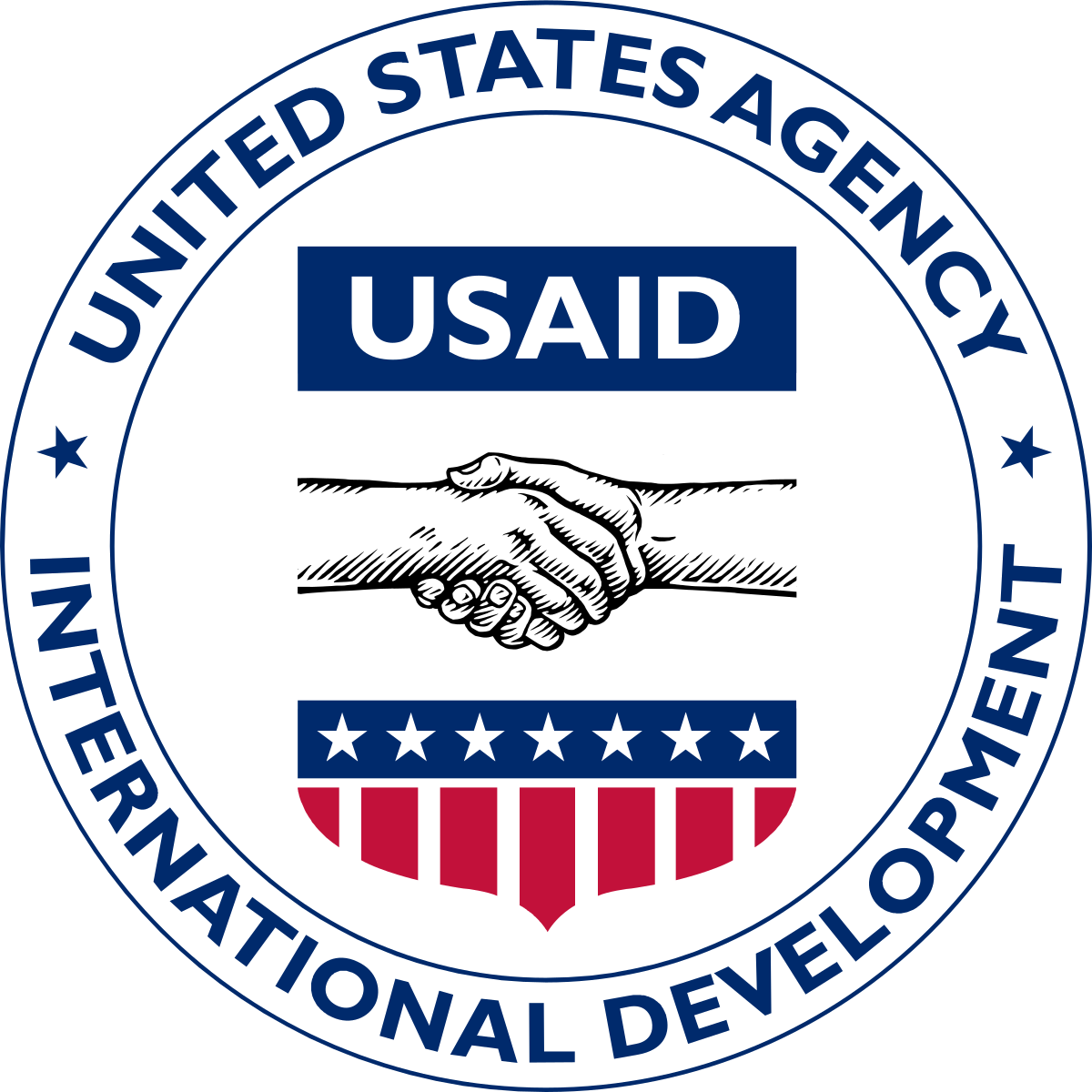 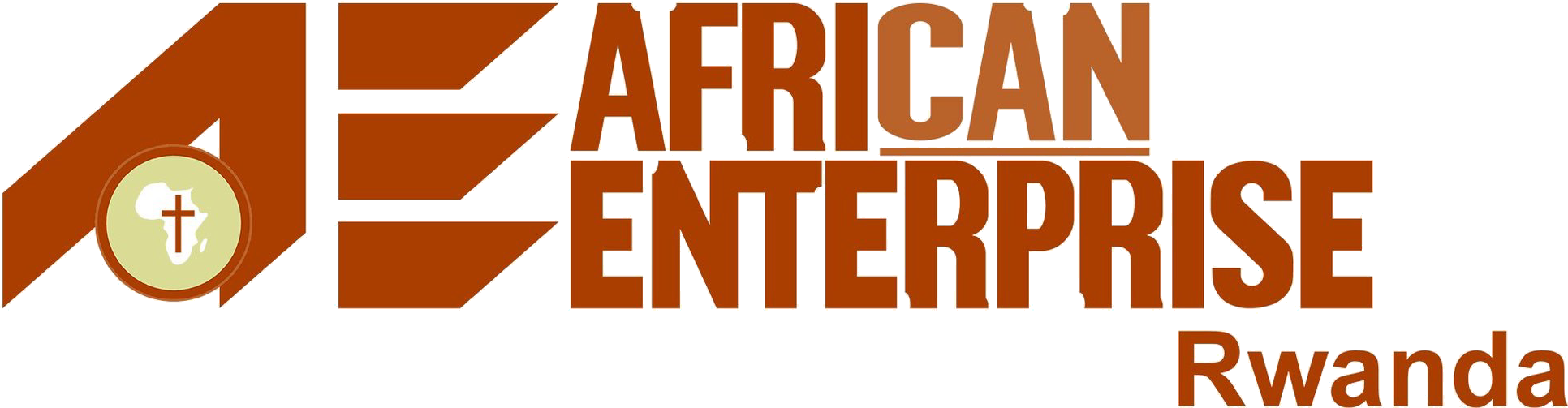 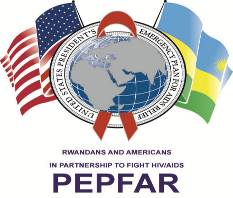 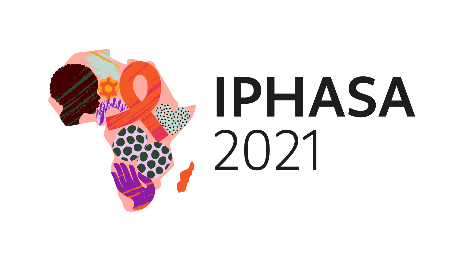 PRESENTED AT IPHASA 2021 – the 1st International Paediatric HIV Symposium in Africa|17-18 November 2021